Velkommen til foreldremøte
8. trinn
Klassevise møter

Diverse info

Trinnet informerer 
Lærarane på trinnet
Forventingar

Felles i aula: 
Velkommen v/Susanne
Sterk og Klar
Felles agenda
Personalet
9.trinn
Signe
Stig Rune
Dagny
Rune
Ole
Trude
(Simon)
Laila
Monica
Eline
Miriam
Miljøteam
Miriam
Eline
Marie
Elisabeth
Linda (OSR)
10.trinn
Monica
Kristian
Arild
Sven
Andreas
Siri
Jorunn
Elisabeth
8.Trinn
Siw
Henrik
Ådne
Linn Eirin
Mari
Ragnhild
Marie
Administrasjon

Karl Inge (rektor)
Susanne (avdelingsleiar + spes.ped-koordinator+ (sosialrådgjevar)
Monika (saksbehandlar+skulebibliotek) 
Jorunn (yrkesrådgjevar)
Helsesjukepleiar: Siri Stueland (torsdag) 
PPT: Heidi Håland
Skulebibliotek: Monika G. Mageland
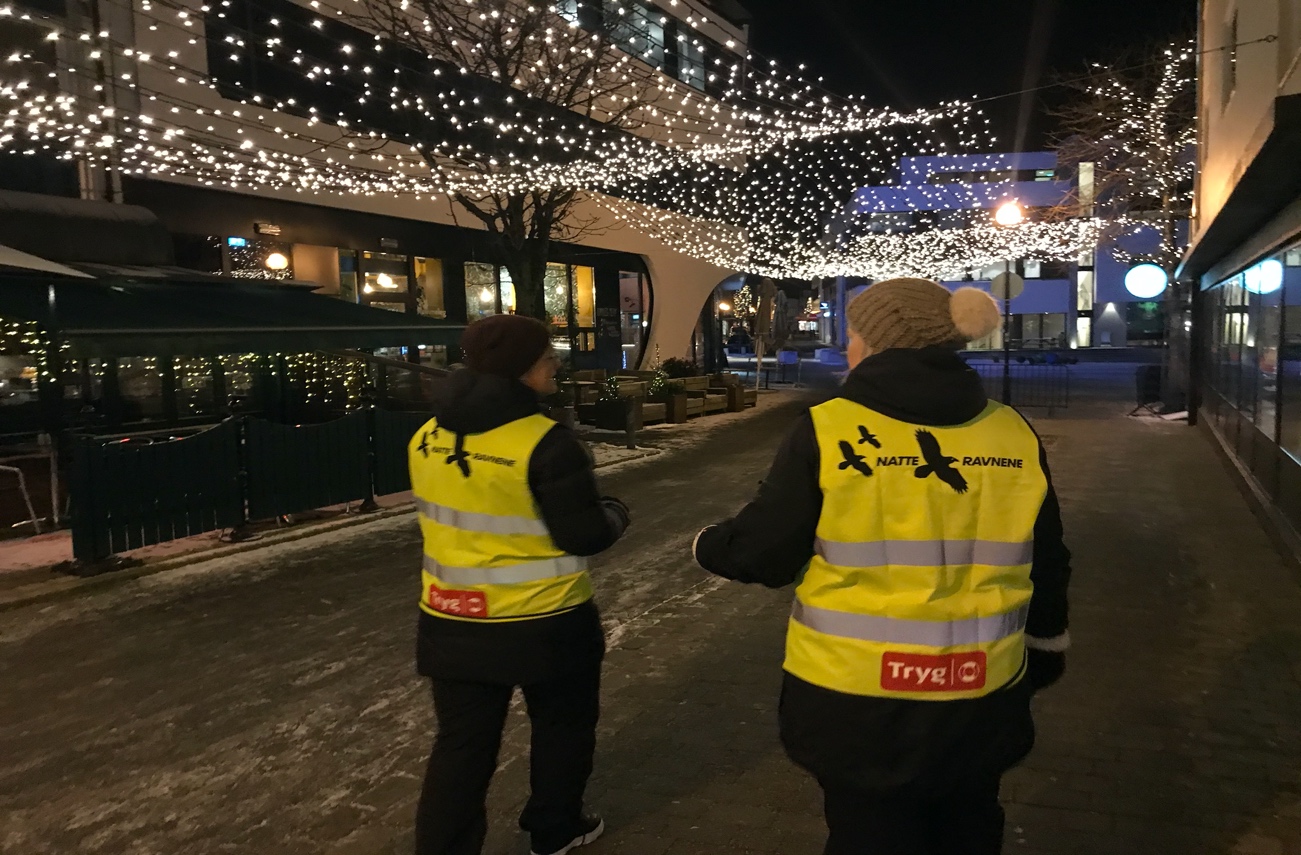 NATTERAVNER SKAPER TRYGGHET
STORT BEHOV FOR NYE NATTERAVNAR

Ca 1 gong i halvåret. LAURDAGAR (ORSTAD PÅ FREDAG)

FAU TOK INITIATIV: 
    GJØRE KVERNALAND TIL ET TRYGGERE STED. DEMPE RUS, VOLDS OG SKADEVERKSPROBLEMATIKK.

VIKTIGHETEN AV AT FORELDRE BIDRAR. TILSTEDEVÆRELSEN AV EDRU VOKSNE

«DÆ Æ JABNÅ SÅ DRÆGE»

VÆRE TILGJENGELIG OG OBSERVERE. TILKALLE POLITI VED BEHOV

ORGANISERING – LUKKET FACEBOOK GRUPPE “FRØYLAND NATTERAVNER” ELLER TLF: 90974376
ANNE LOVISE SKAILAND

OPPMØTE/UTSTYR: EXTRA KVERNALAND KL. 20.00
[Speaker Notes: IKKJE VERE REDDE FOR Å BINDE SEG-]
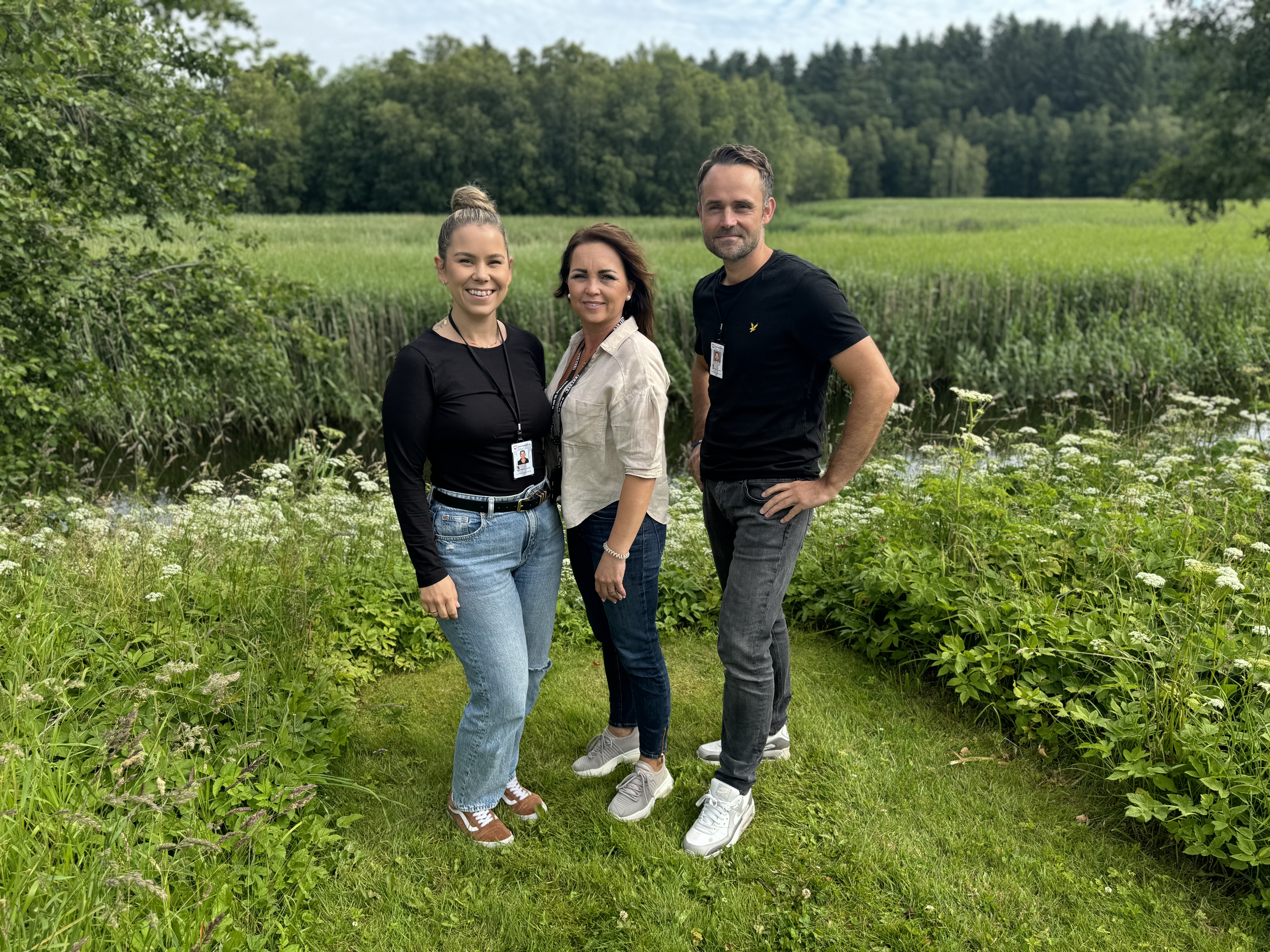 Ungdomsteamet i Time kommune
Elise, Monica & Eivind
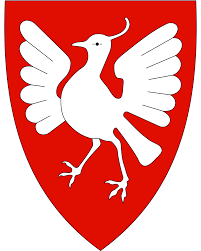 Familiesenteret
Eit ressurssenter for familiar 
i Time kommune
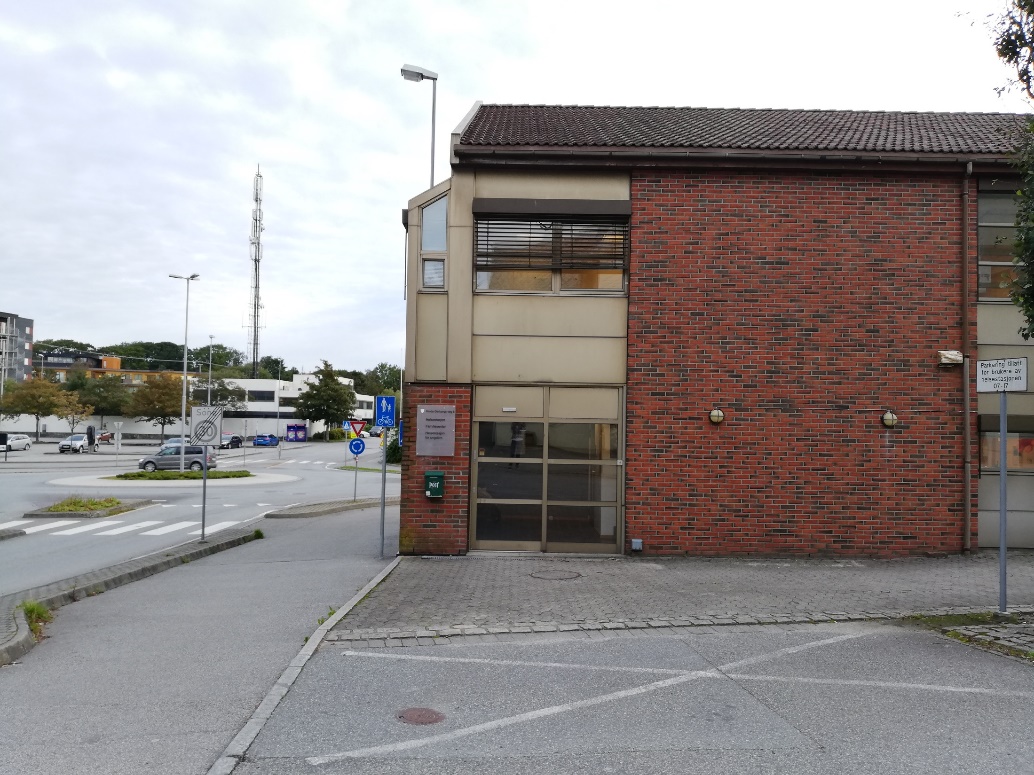 Me held til i 2.etg på Bryne helsestasjon
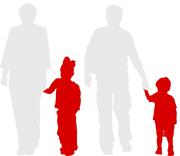